DEMOCRATS
For Minimum Wage
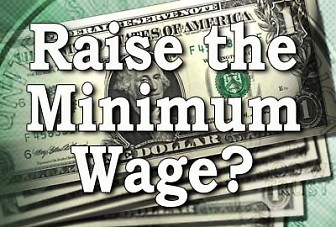 5th Hour, Group # : Nicholas Riley, 
Andreas Demetriou,
Kory Kerr, Fahad Ahan
The Support Of Minimum Wage
Passed by a Democratic Congress in 2007, this increase gave as many as 13 million workers a much needed pay raise after a decade stuck at $7.25 per hour. In addition, workers who rely on tips haven’t seen an increase in their wages since 1991.
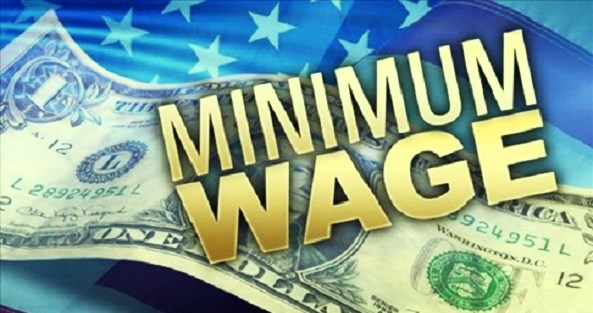 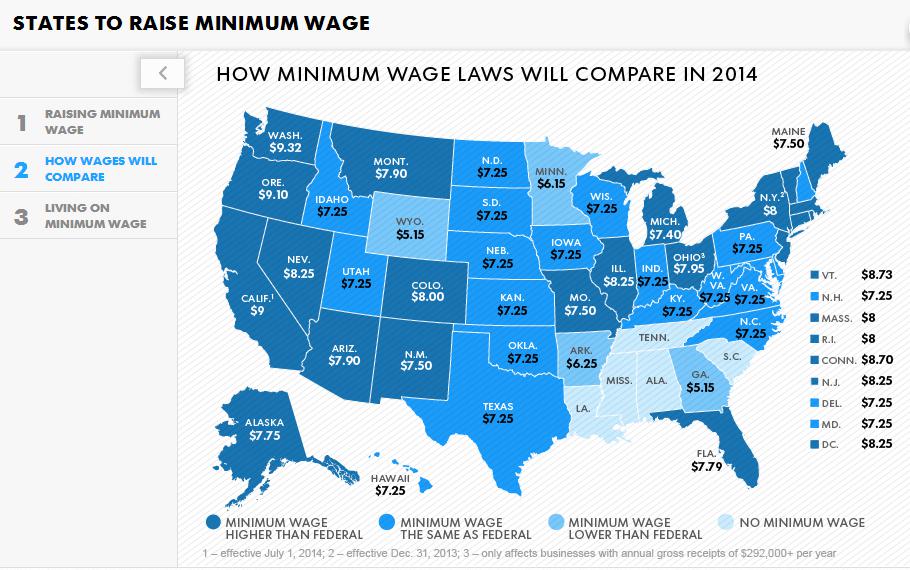 Reasons Why Democrats Support Minimum Wage
The Fair Minimum Wage Act will increase the minimum wage in three steps, from $8.15 to $10.10 per hour. The rate will then be indexed to inflation each year thereafter. In addition, the legislation will increase the required cash wage for tipped workers in annual 85 cent increases.
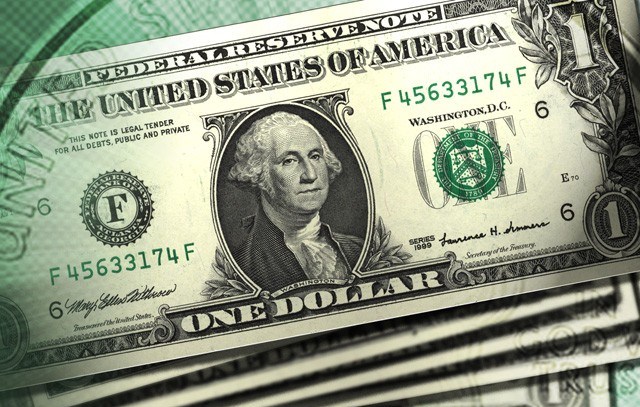 Example Why Democrats Support Minimum Wage
If the minimum wage is raised from $7.25 to $10.10 per hour, the single mom gains $2.85 per hour in extra pay, translating into an extra $494 per month or $5,928 per year in extra wage income. That sounds like a big raise and would officially lift this family out of poverty.
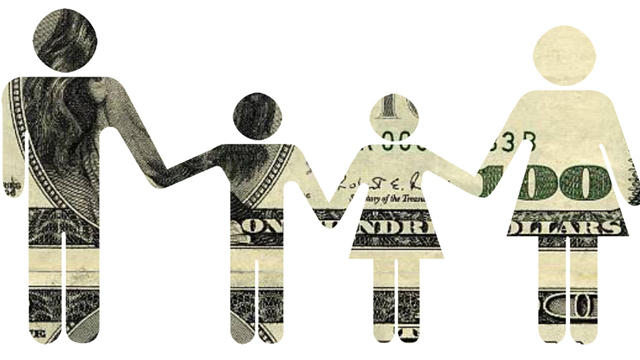 Reasons Why Democrats Support Minimum Wage
Research earlier this year found  that 90 percent of Democrats and 53 percent of Republicans favored raising the federal minimum wage to $10.10. Are good democratic congressman from Connecticut  passed legislation to raise the minimum wage to $10.10 by 2017. This will get more family's out of the poverty level.
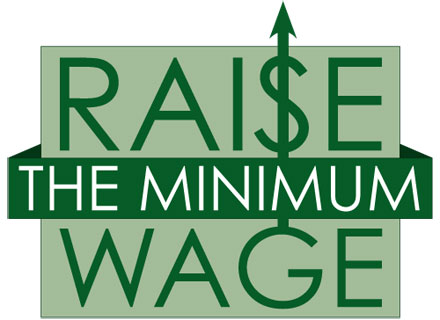